Haziran 2015 Seçimlerine Giderken Kamuoyu Dinamikleri
5 Mayıs 2015
S. Erdem Aytaç
Ali Çarkoğlu
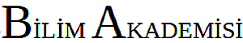 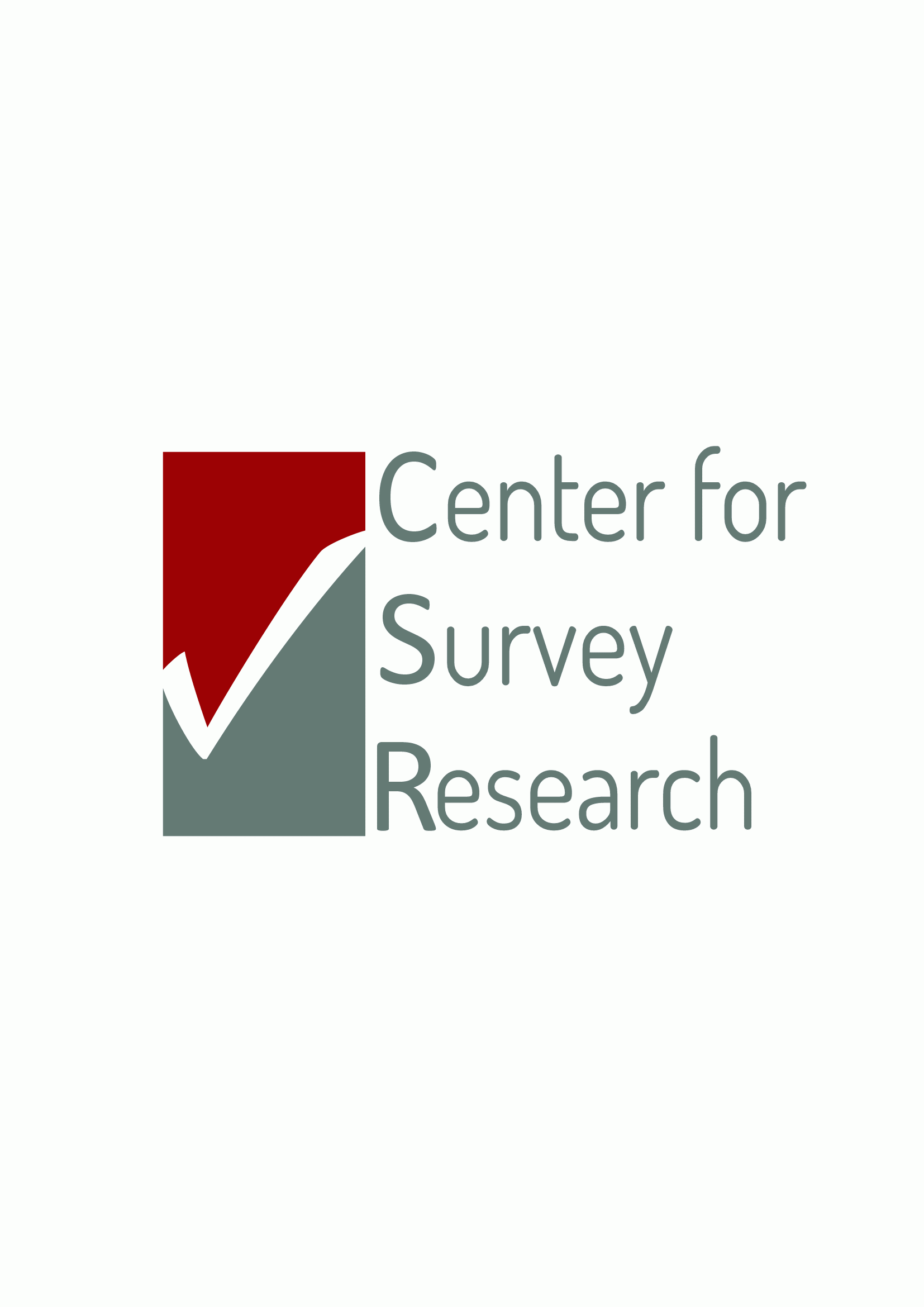 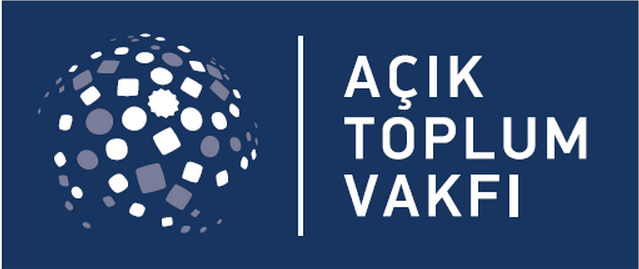 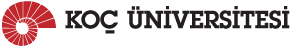 1
Araştırmanın Künyesi
49 ilde 2201 katılımcı ile yüz yüze görüşme gerçekleştirildi
Katılımcılar Adrese Dayalı Nüfus Kayıt Sistemi’nden (ADKNS) rastgele örneklem ile seçildi
Saha araştırması Frekans Araştırma tarafından 19 Mart – 26 Nisan 2015 tarihlerinde yürütüldü
Araştırma Açık Toplum Vakfı, Koç Üniversitesi ve Ohio State University School of Communication desteğiyle yürütüldü.
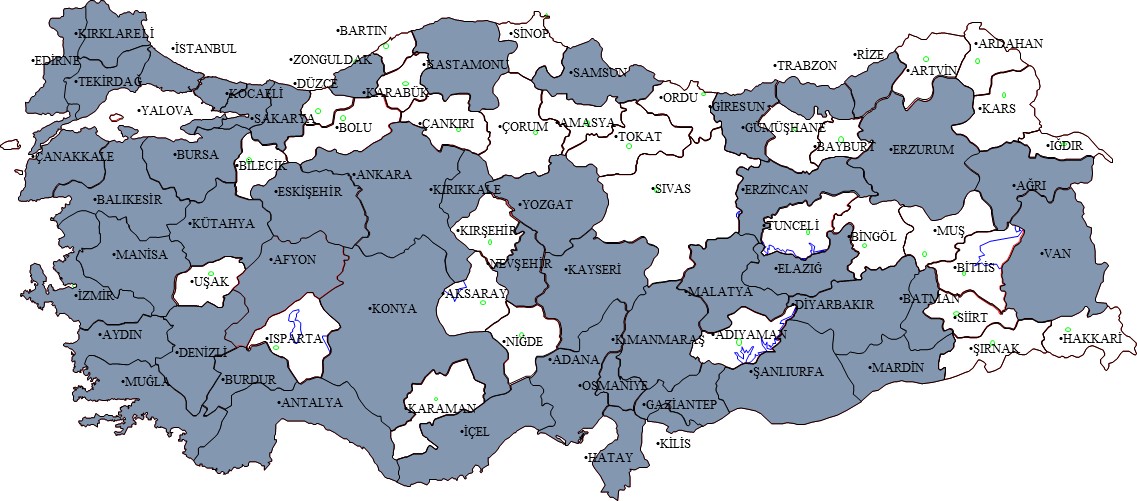 2
Ülkenin en önemli sorunları
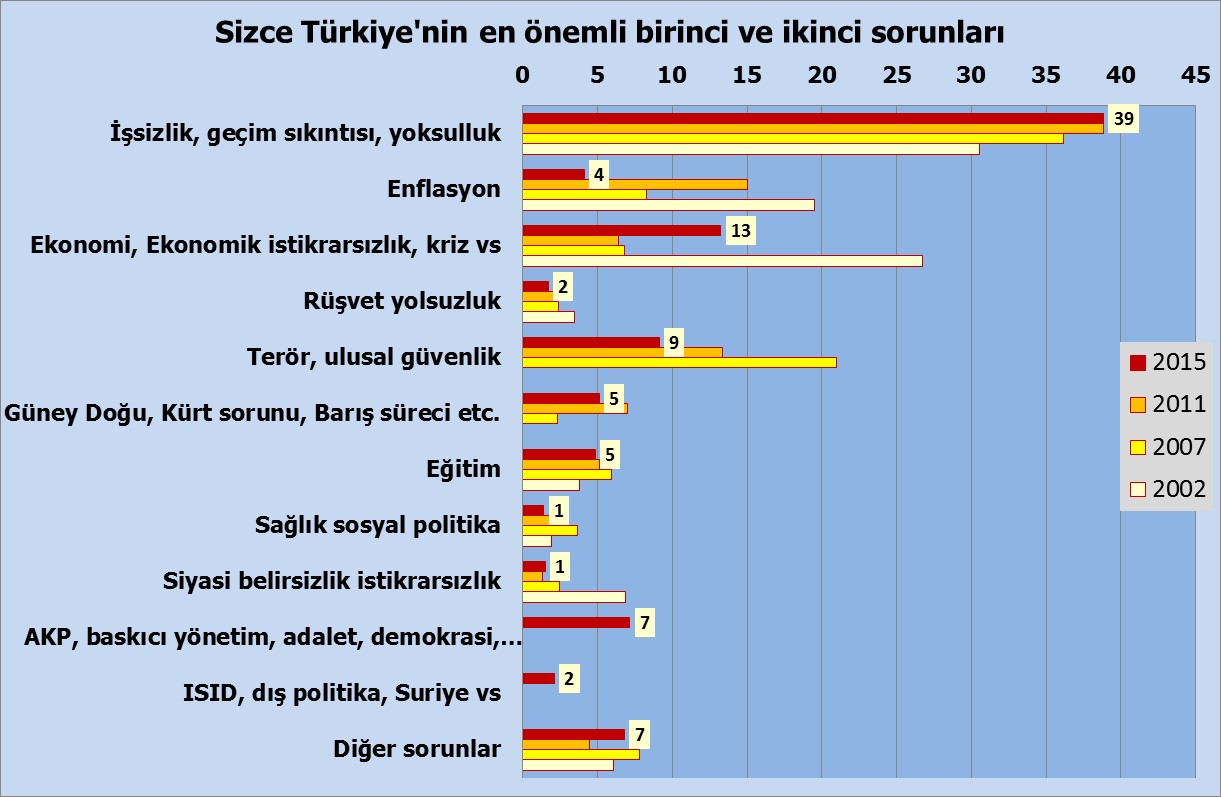 4
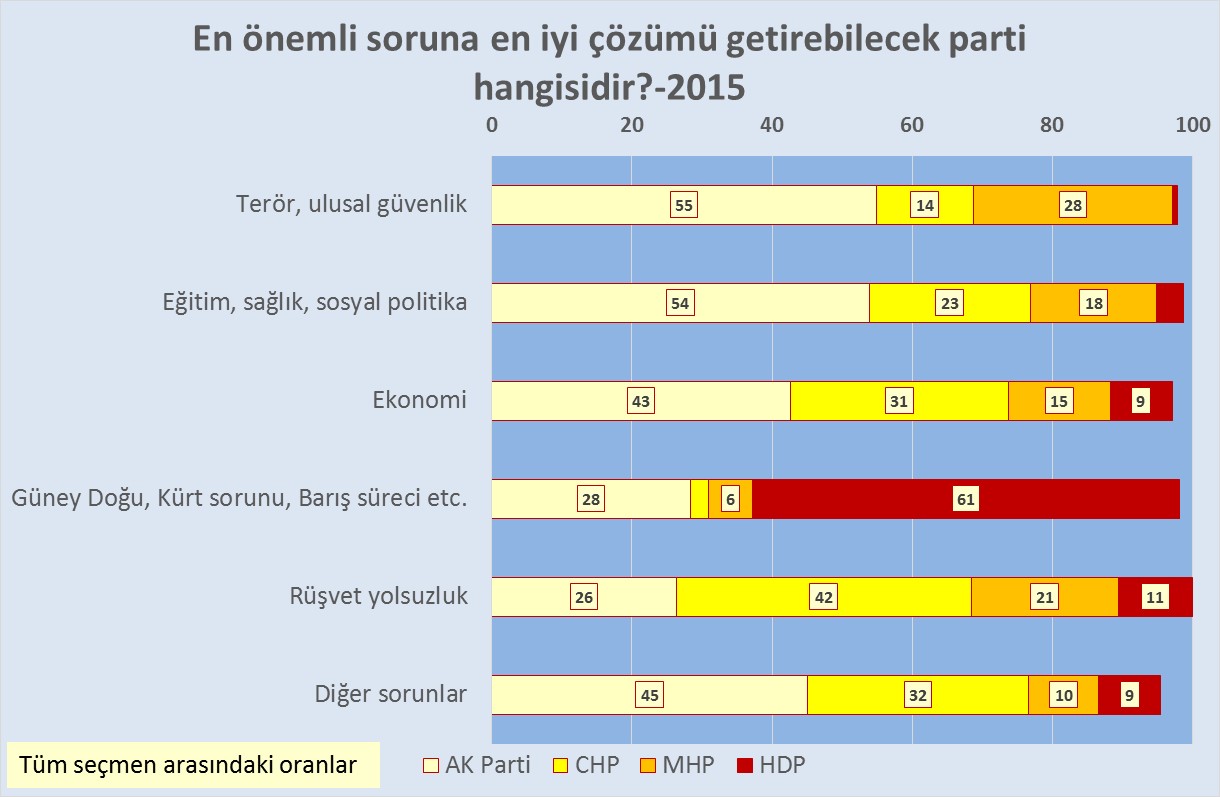 5
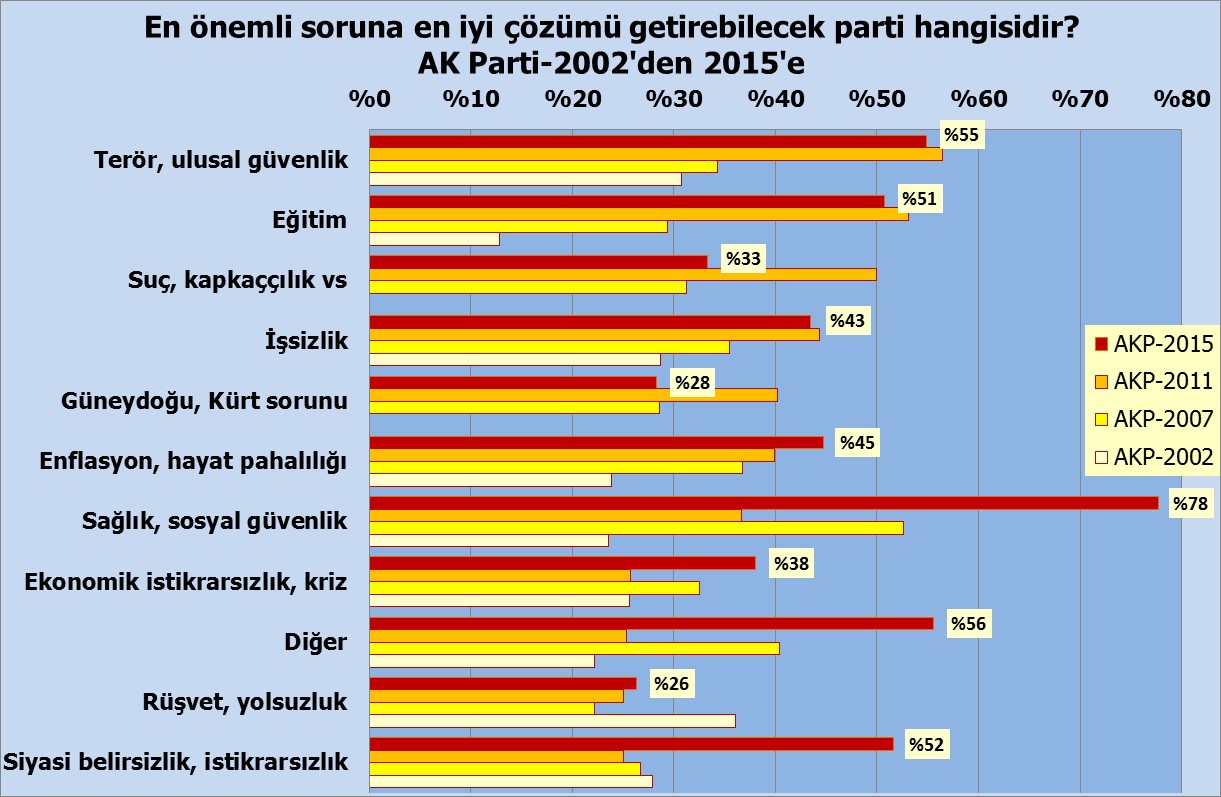 6
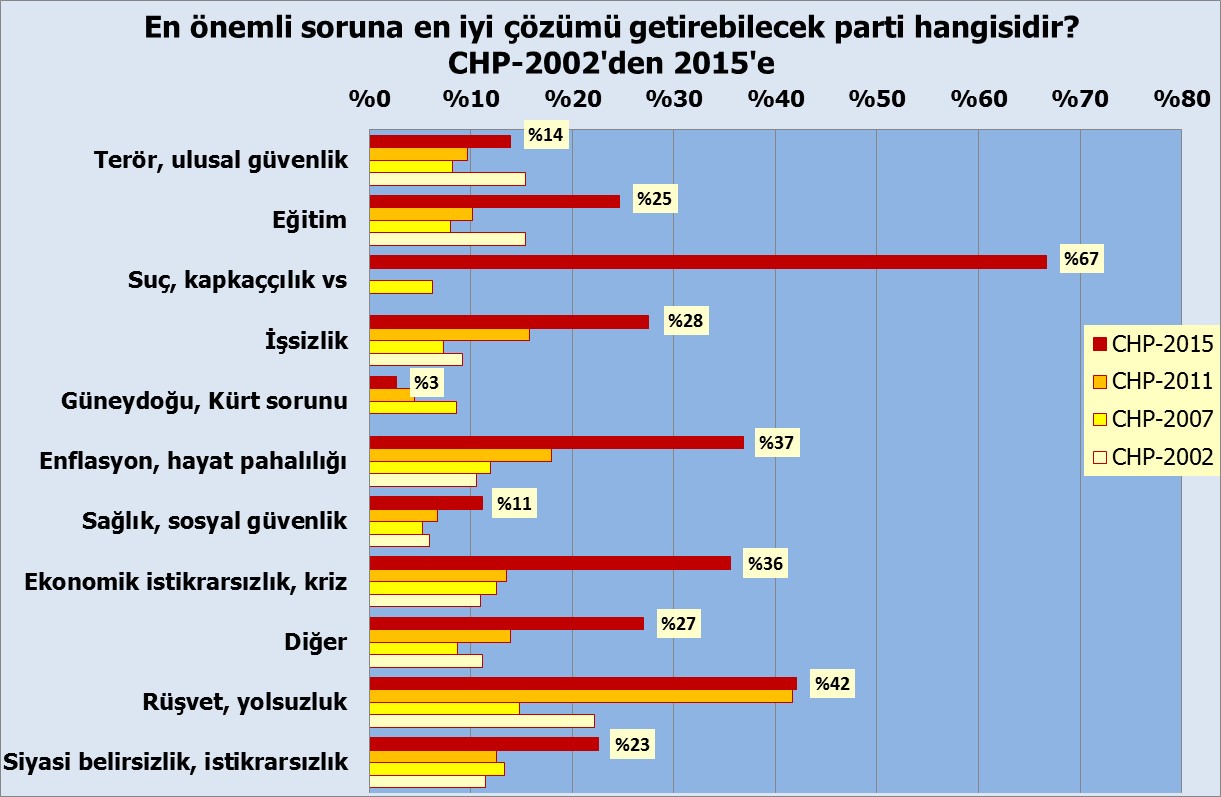 7
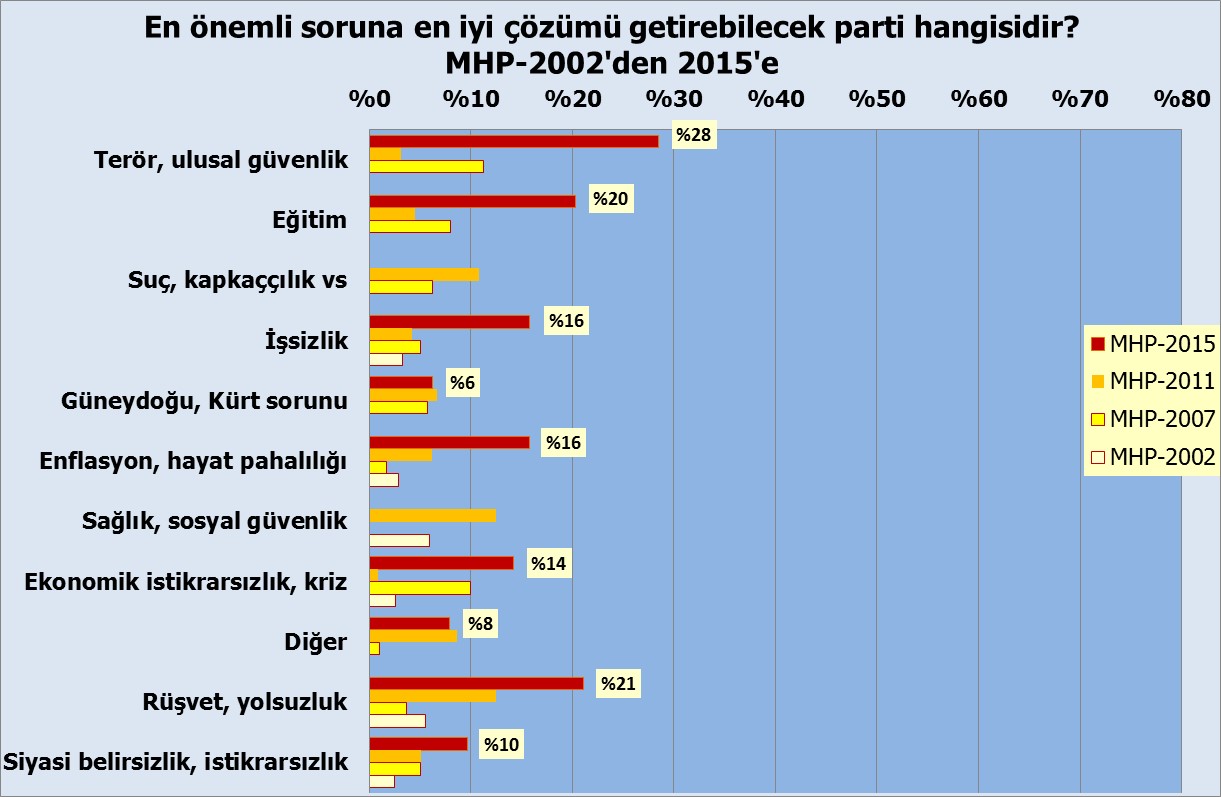 8
Demokrasi ile ilgili değerlendirmeler
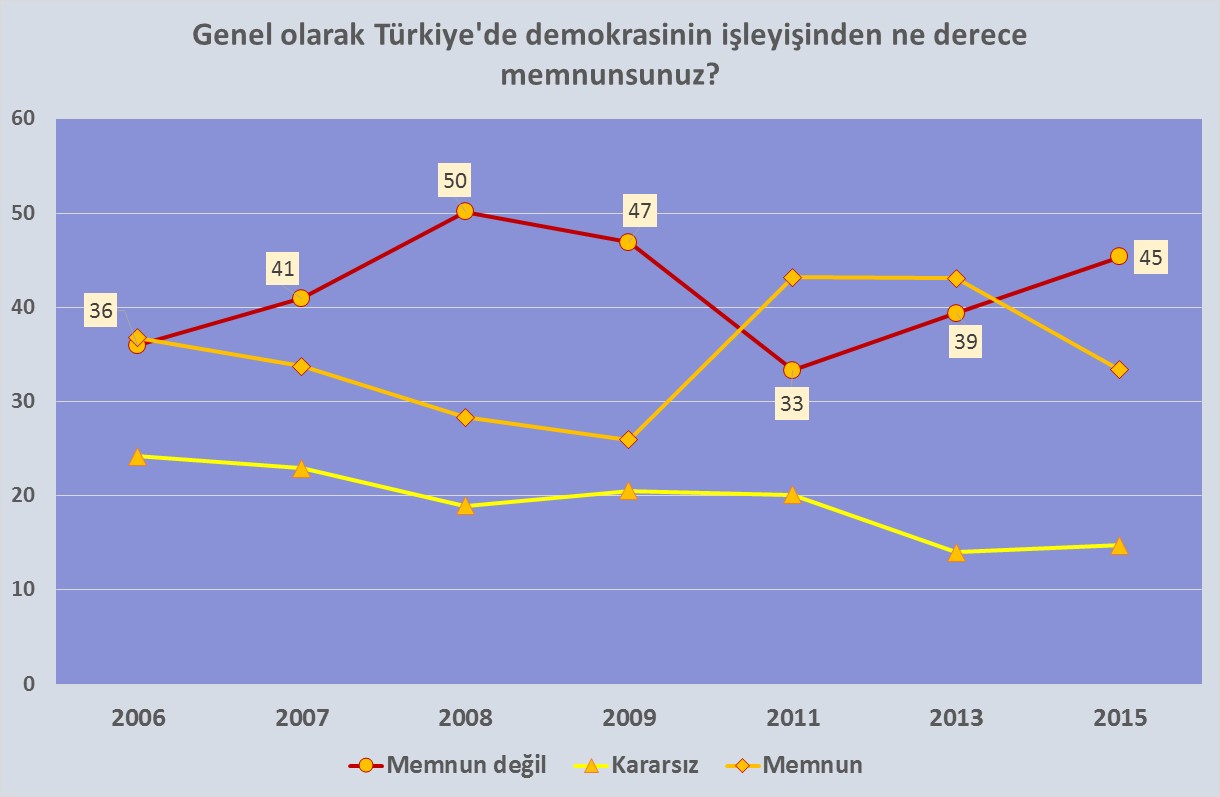 10
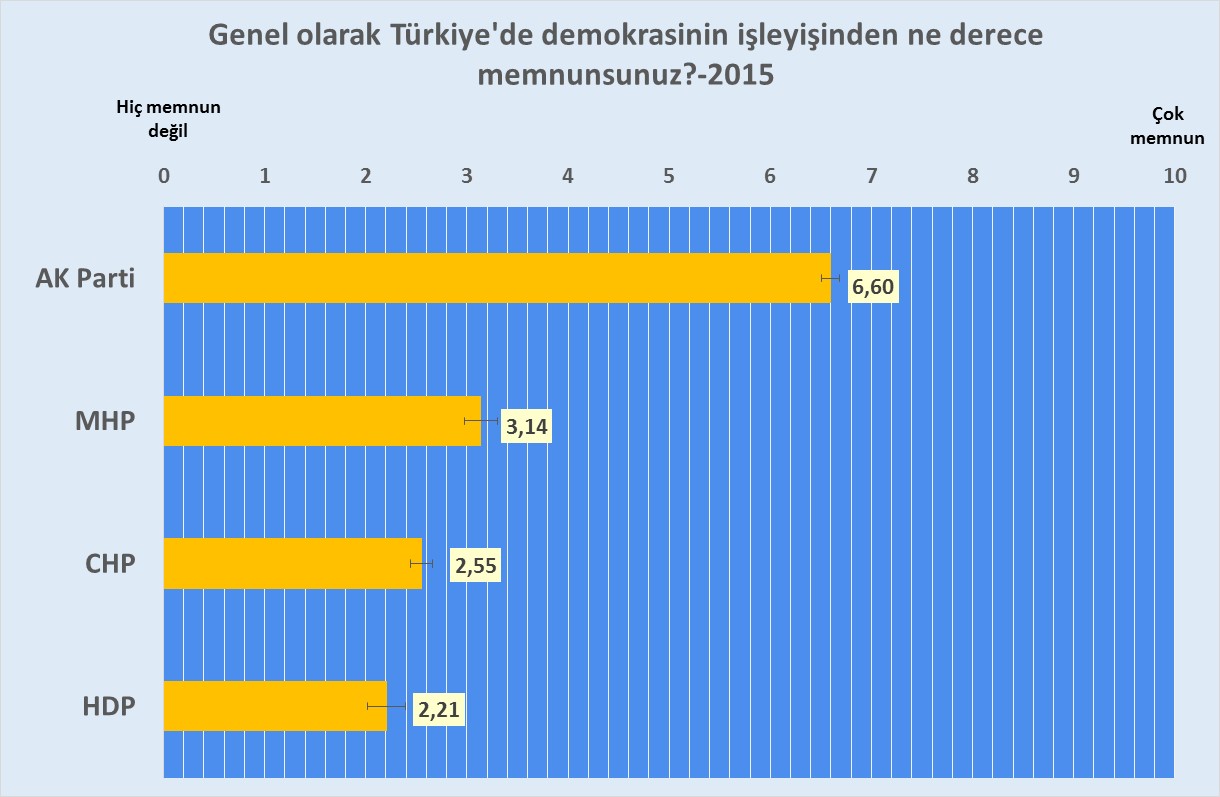 11
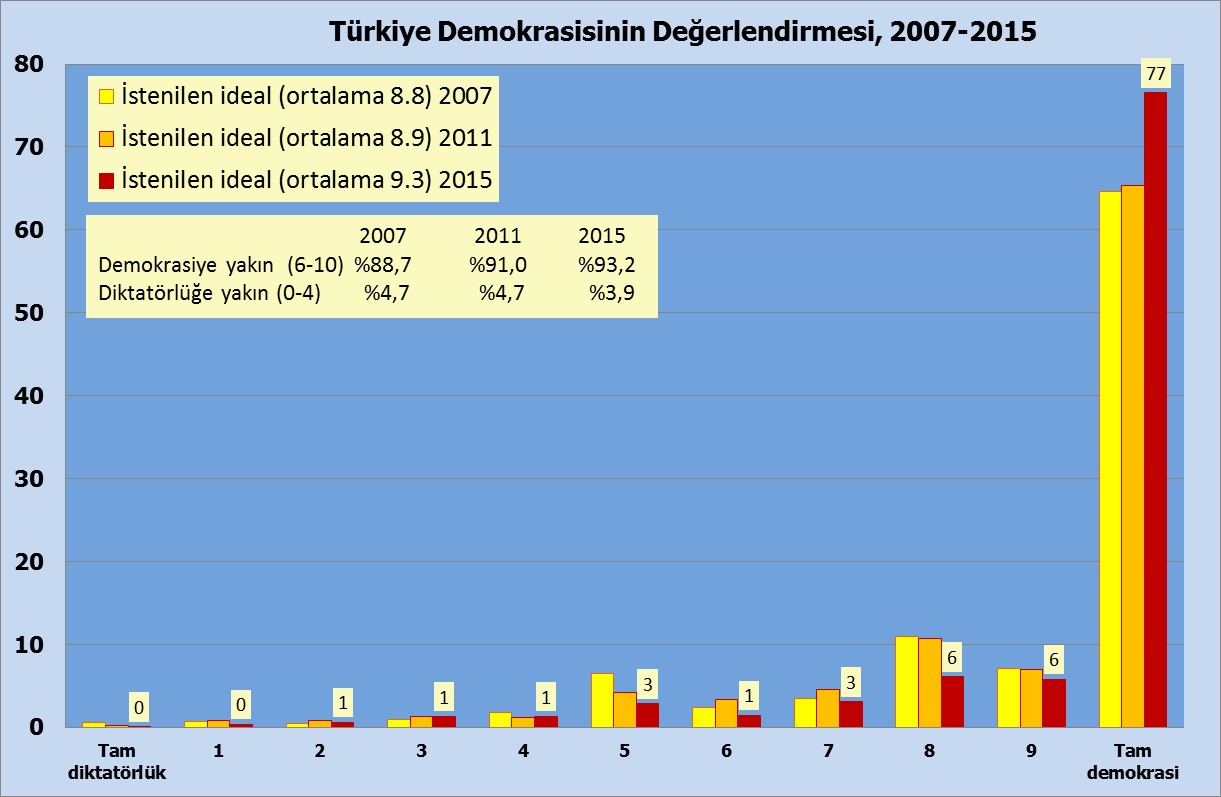 12
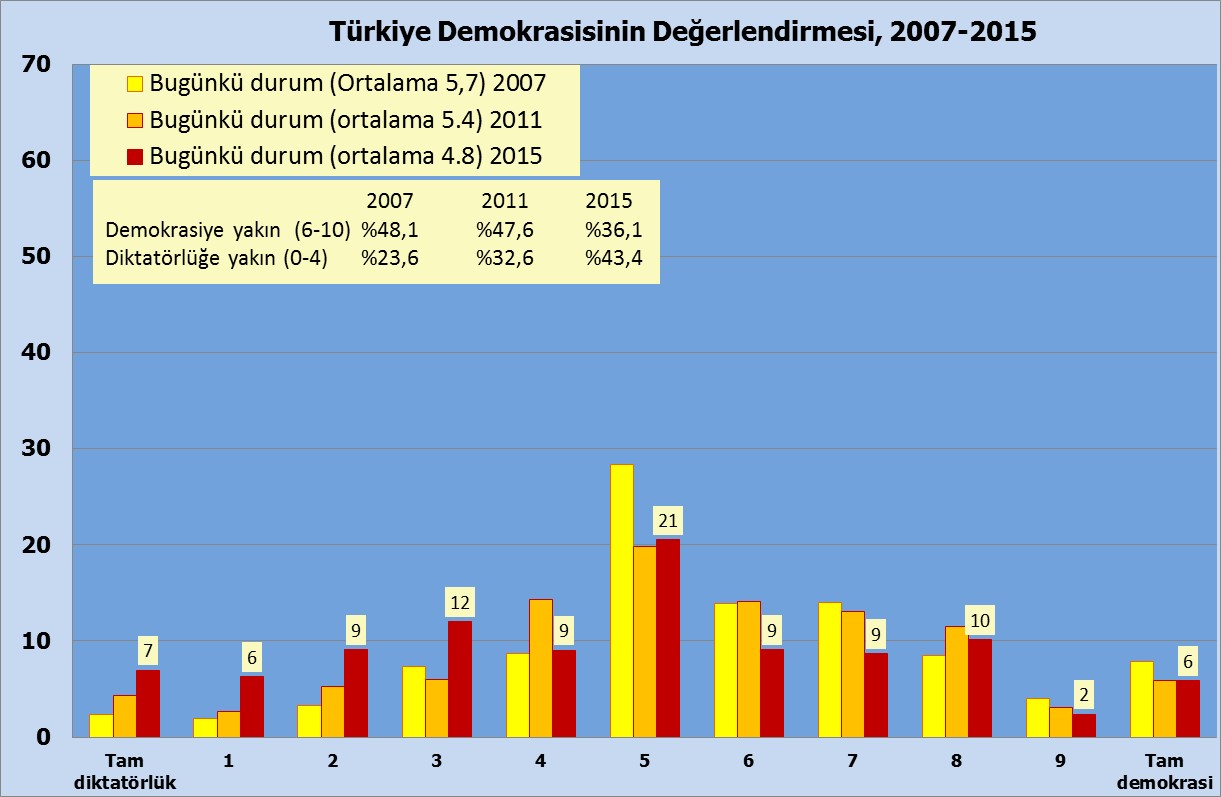 13
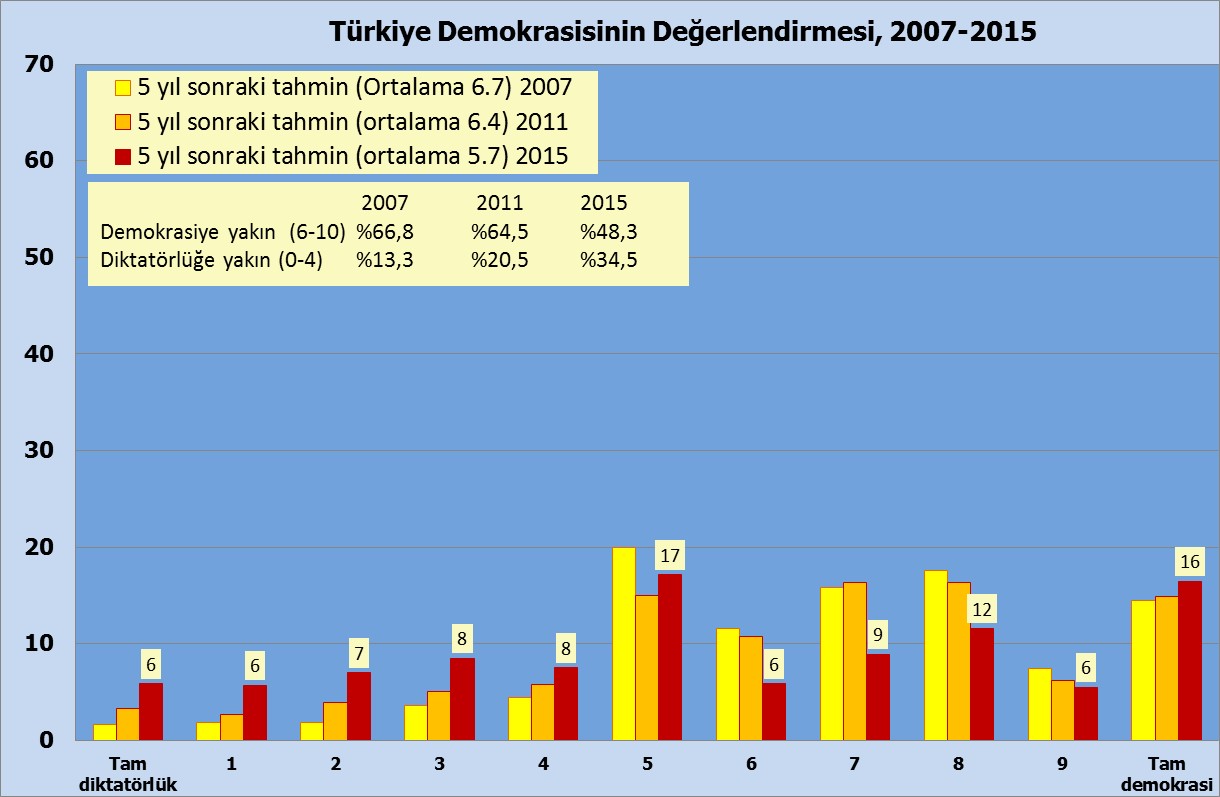 14
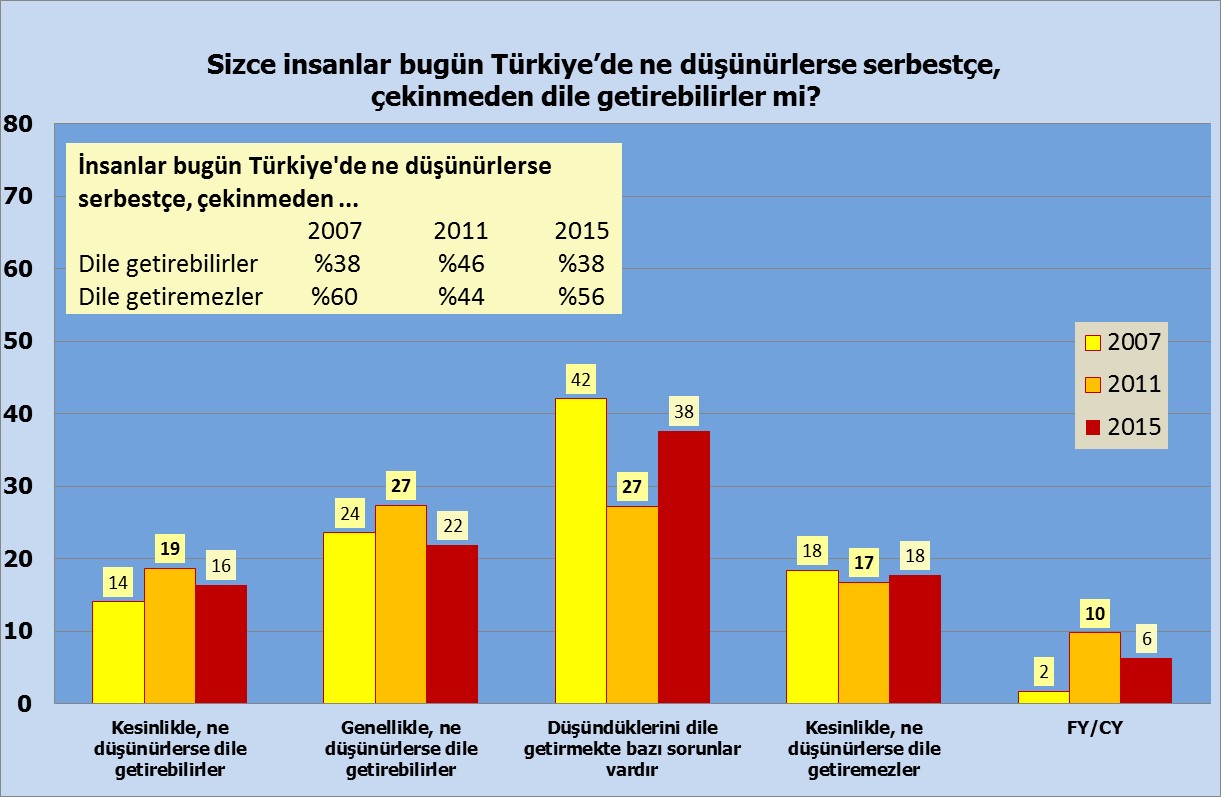 15
İfade özgürlüğü
Sizce insanlar bugün Türkiye’de ne düşünürlerse serbestçe, çekinmeden dile getirebilirler mi?
16
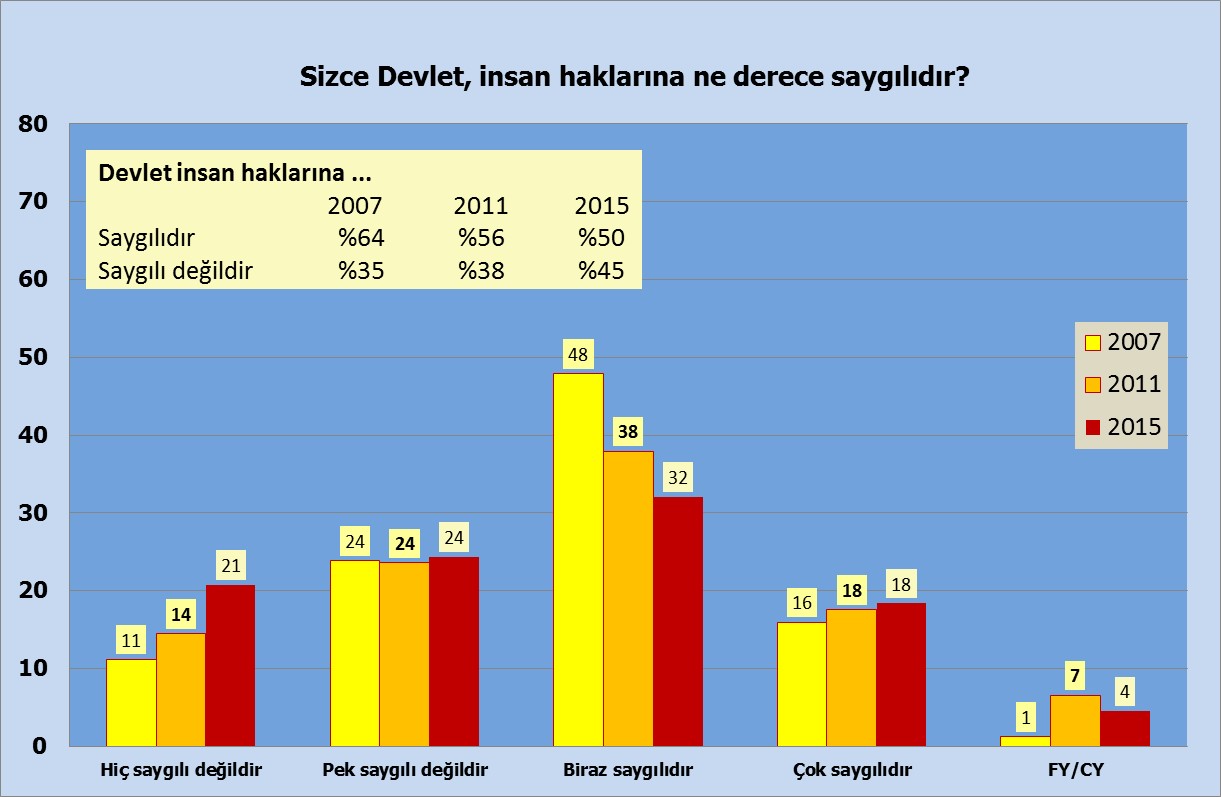 17
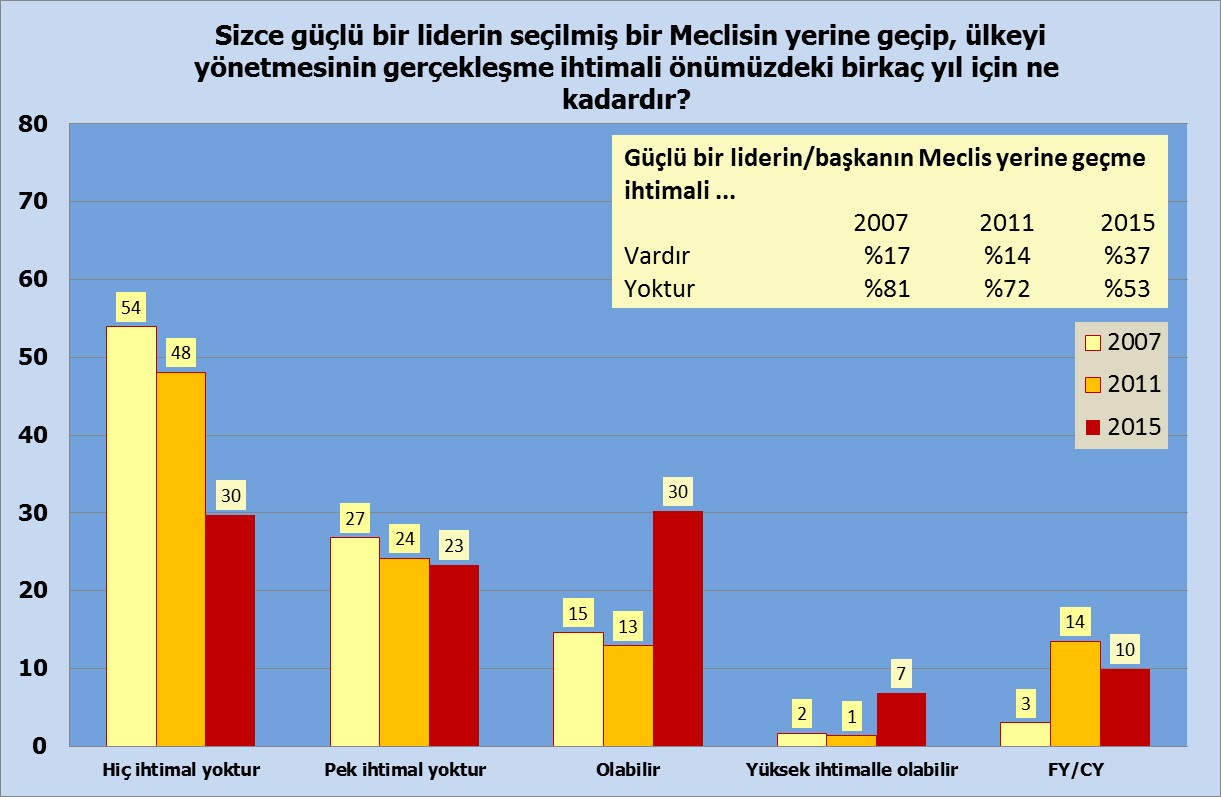 18
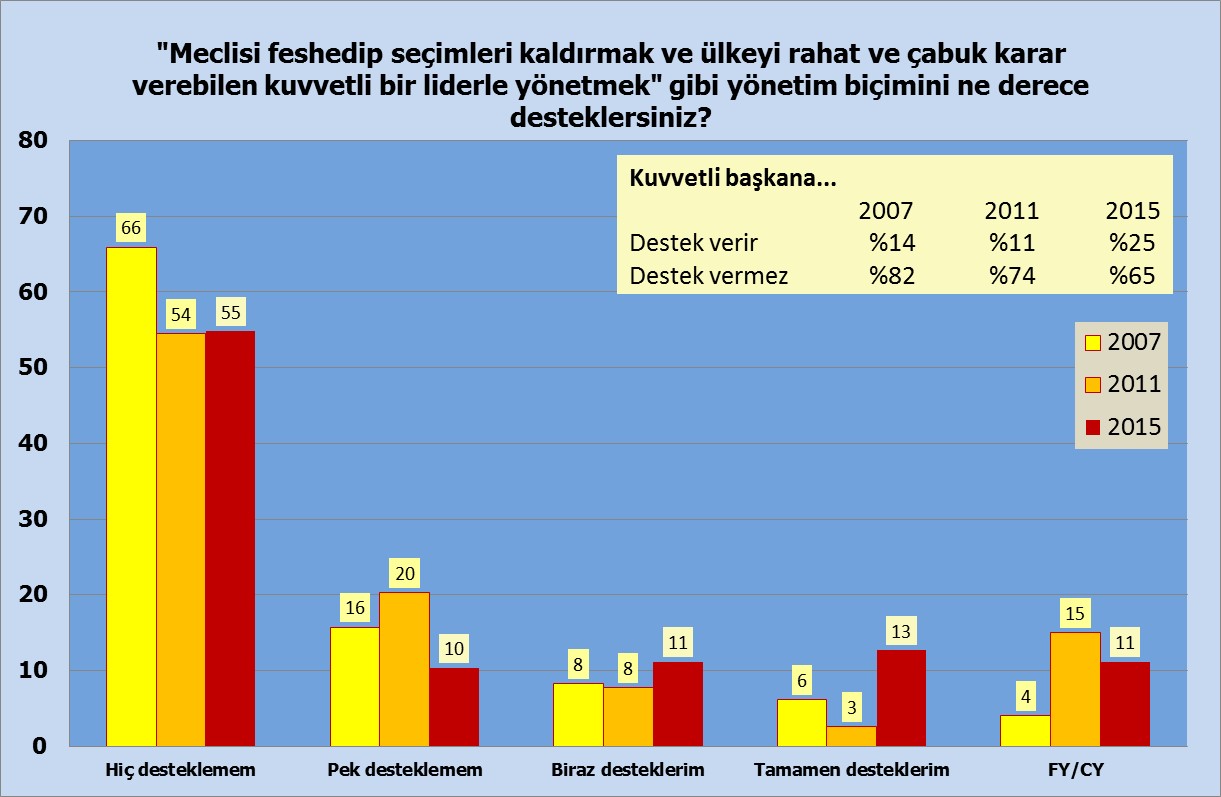 19
Başkanlık sistemine dair değerlendirmeler
Başkanlık sistemine destek
Türkiye için başkanlık sistemi parlamenter sisteme göre daha iyi bir yönetim biçimidir.
21
Dünyada yönetim biçimleri
Günümüzde demokrasilerin çoğu, ABD’deki gibi bir başkanlık sisteminin aksine parlamenter sistemi kullanmaktadır.
22
Yeni Anayasa üzerine değerlendirmeler
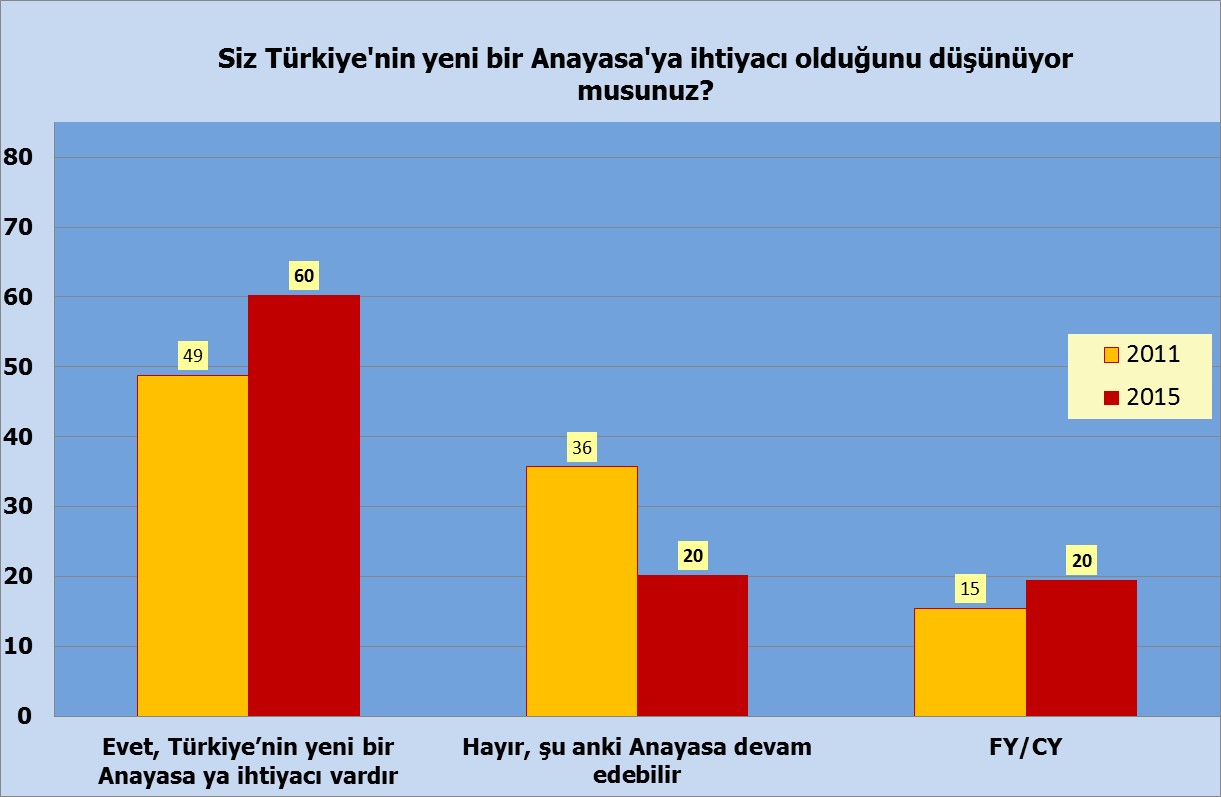 24
Sizce Türkiye’nin yeni bir Anayasaya ihtiyacı var mı?
25
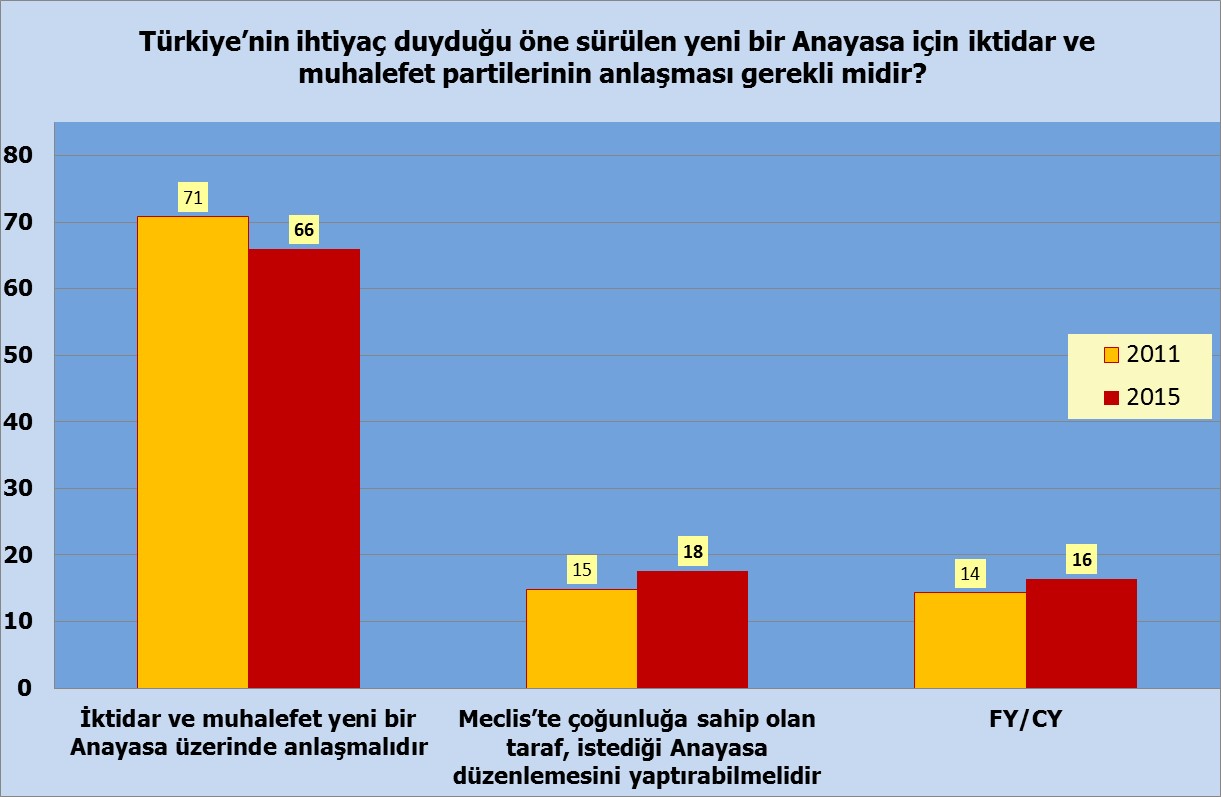 26
Yeni bir Anayasa için iktidar ve muhalefet partilerinin anlaşması gerekli midir?
27
Kürt sorunu / Çözüm süreci üzerine değerlendirmeler
Kürt meselesi, etnik ve kültürel kimliklerin tanınmasından çok Güneydoğu ve Doğu Anadolu bölgelerinin ekonomik kalkınması ile çözülebilir.
29
Kürt meselesinin çözümü için yerel yönetimlere daha fazla yetki verilebilir.
30
Türkiye’de hangi etnik gruptan olursa olsun her çocuk ilköğretimini Türkçe olarak yapmalıdır.
31
Kürt sorununa çözümde katkı sağlayacak olsa bile PKK’nın silahlı-silahsız tüm üyelerinin yararlanacağı bir genel af kabul edilemez.
32
Anayasa’da yer alan vatandaşlık tanımı Türklerin yanı sıra Çerkez, Arap ve Kürtler gibi farklı etnik unsurları da içerecek şekilde daha kapsayıcı bir hale getirilmelidir.
33
Vatandaşlar devlet daireleri ve belediyeler gibi kamu kuruluşlarından Türkçe dışında kendi anadillerinde de hizmet alabilmelidirler.
34
Türkiye’de Kürt siyasal hareketinin nihai hedefi bağımsız bir devlet kurmaktır.
35
İbadet serbestisi, dindarlara baskı ve şeriat talebi
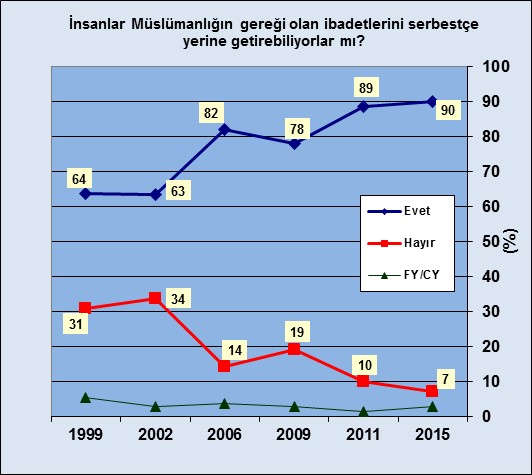 37
Aleviler serbestçe ibadetlerini yerine getirebiliyorlar mı? 2015 için %75 Evet, %14 Hayır
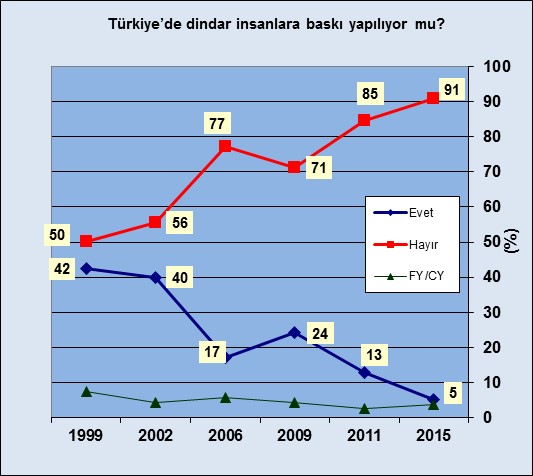 38
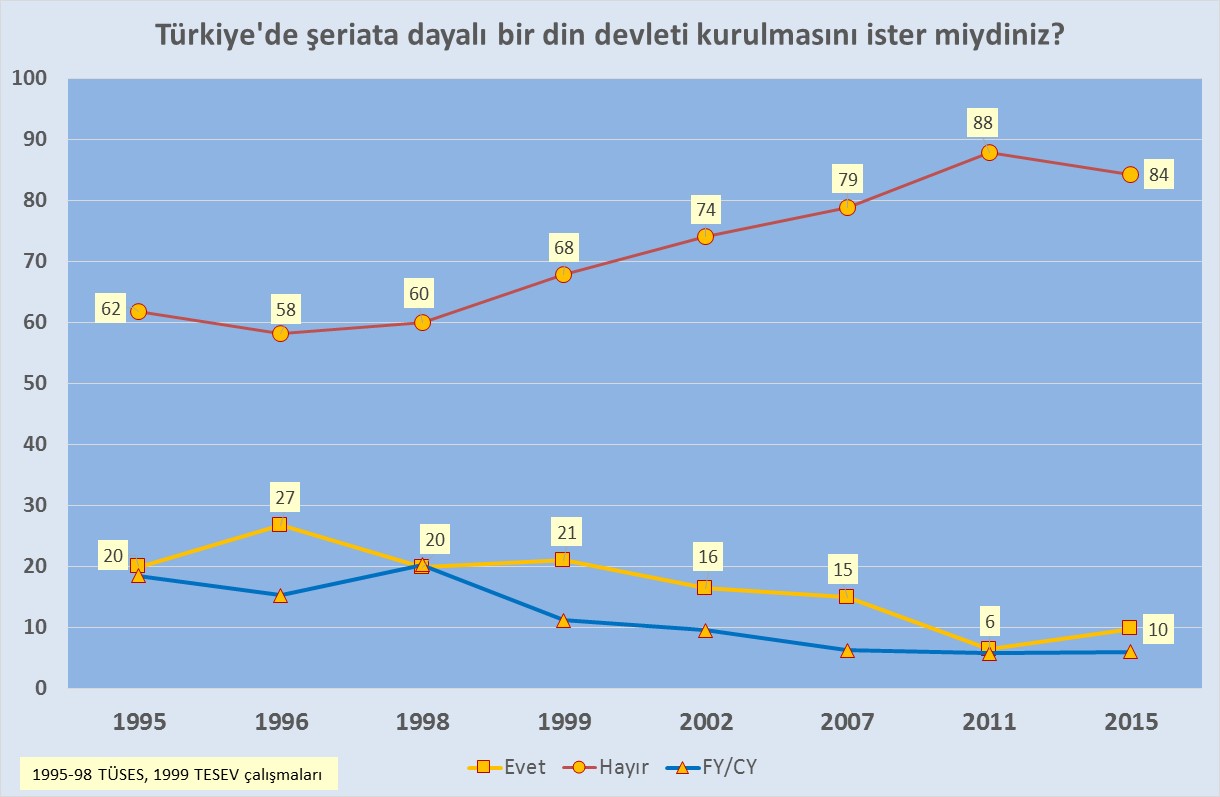 39
İdeolojik Değişim, 1990-2015
40
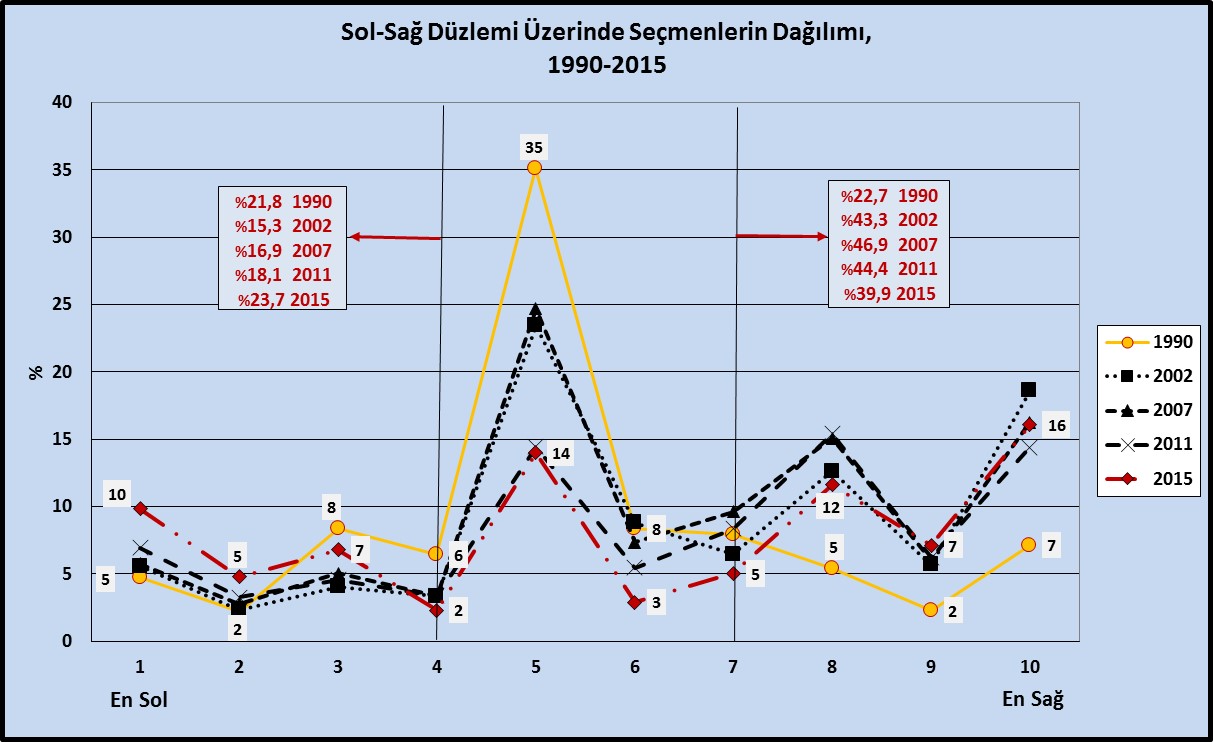 41
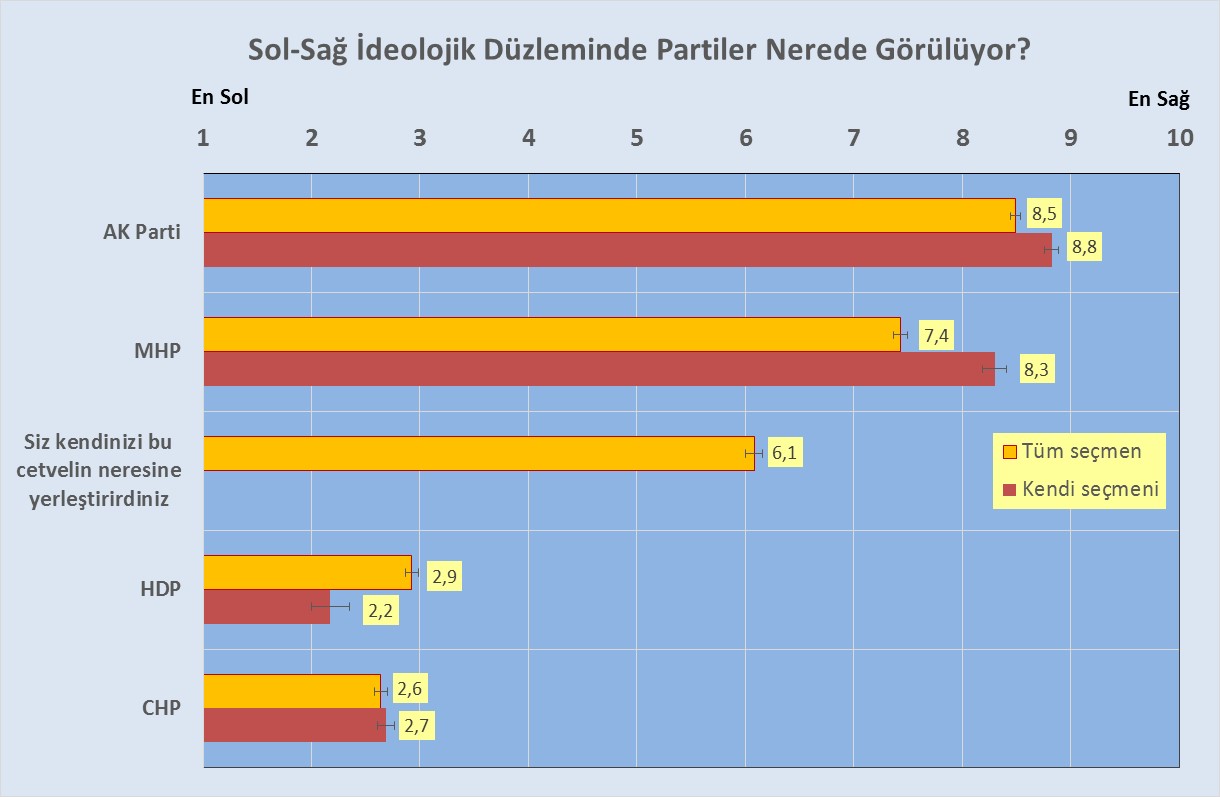 42
Liderlere Dair Değerlendirmeler
43
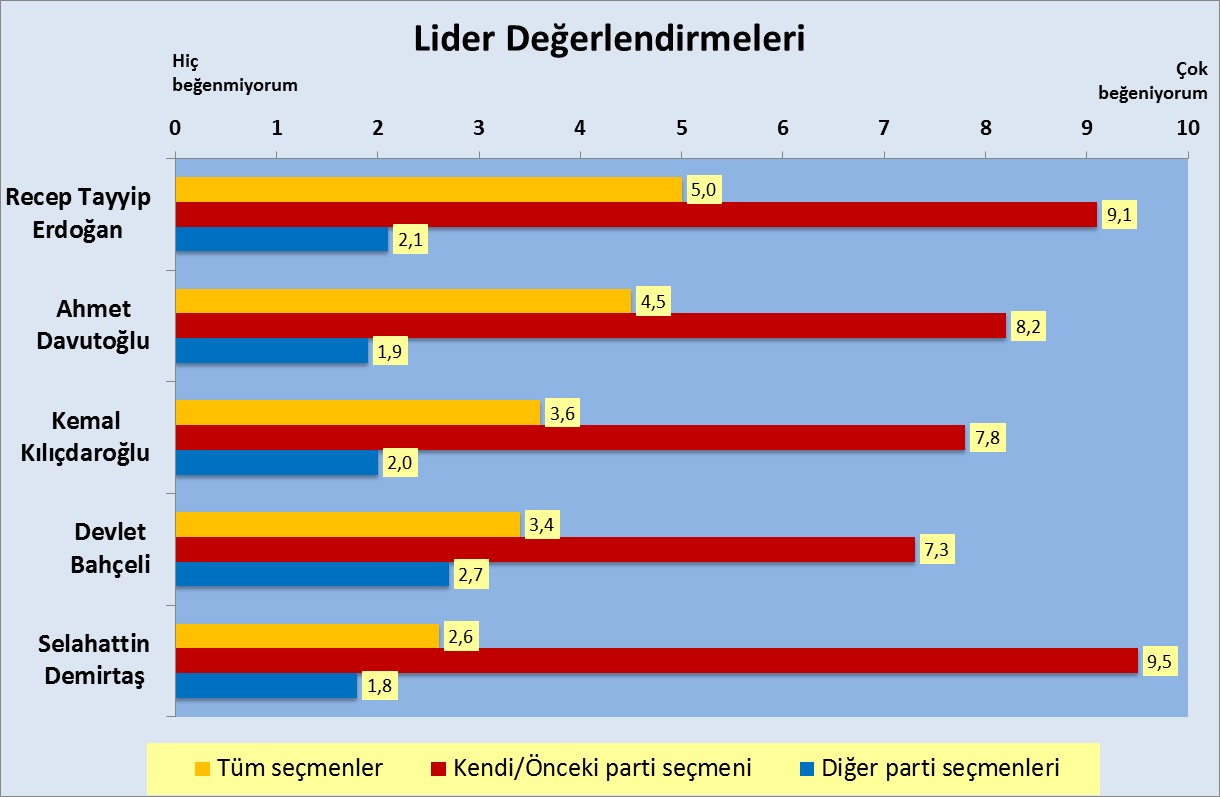 44
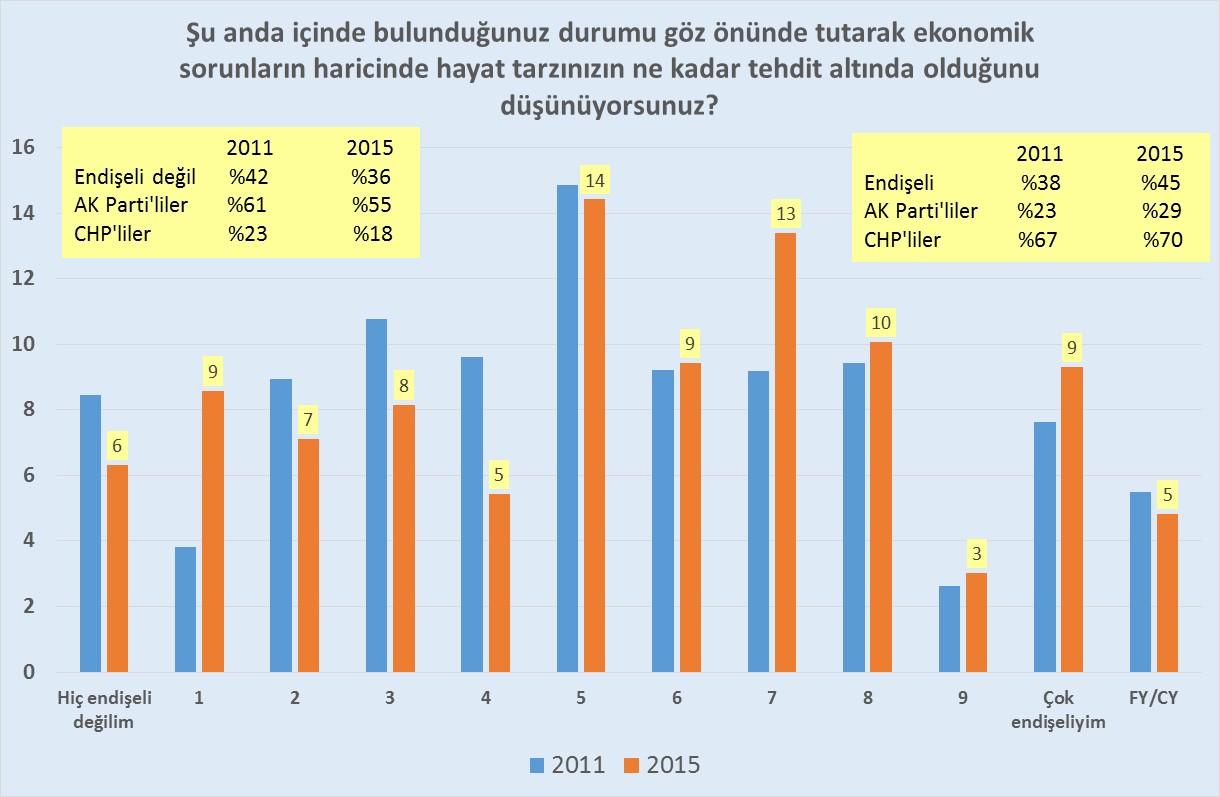 45
Ekonominin Durumuna Dair Değerlendirmeler
46
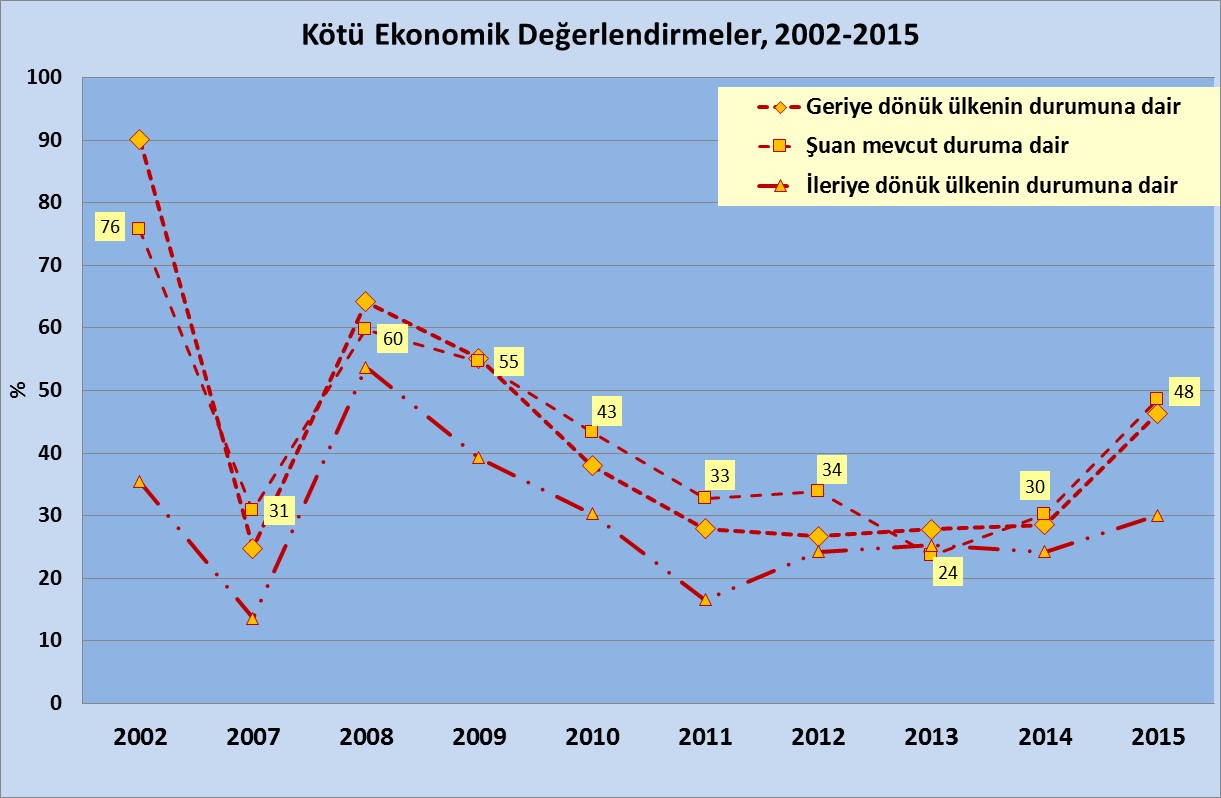 47
İşsizlik oranı algıları
Sizce Türkiye’de işsizlik oranı şu an hangi seviyededir?
48
İşsizlik trend algısı
Son 12 ayı düşündüğünüzde, sizce işsizlik oranı artmakta mıdır, azalmakta mıdır, yoksa aynı seviyelerde mi seyretmektedir?
49
İktidarın performansı
50
Ak Parti iktidarının geçmiş 4 yıllık icraatlarını göz önüne aldığınızda aşağıdaki konularda ne derece başarılı ya da başarısız olduğunu düşünüyorsunuz?
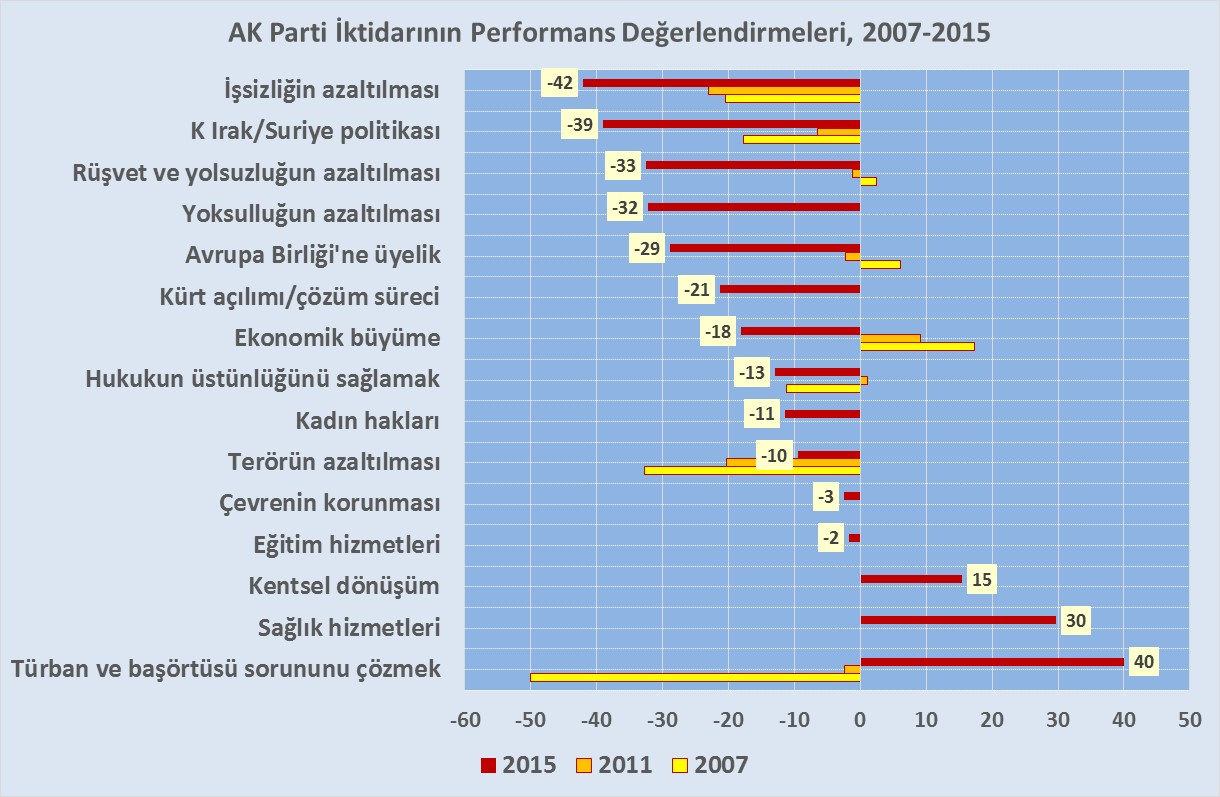 51
Yolsuzluk algısı ne durumda?Seçimler adil olacak mı?
Yolsuzluk algısı
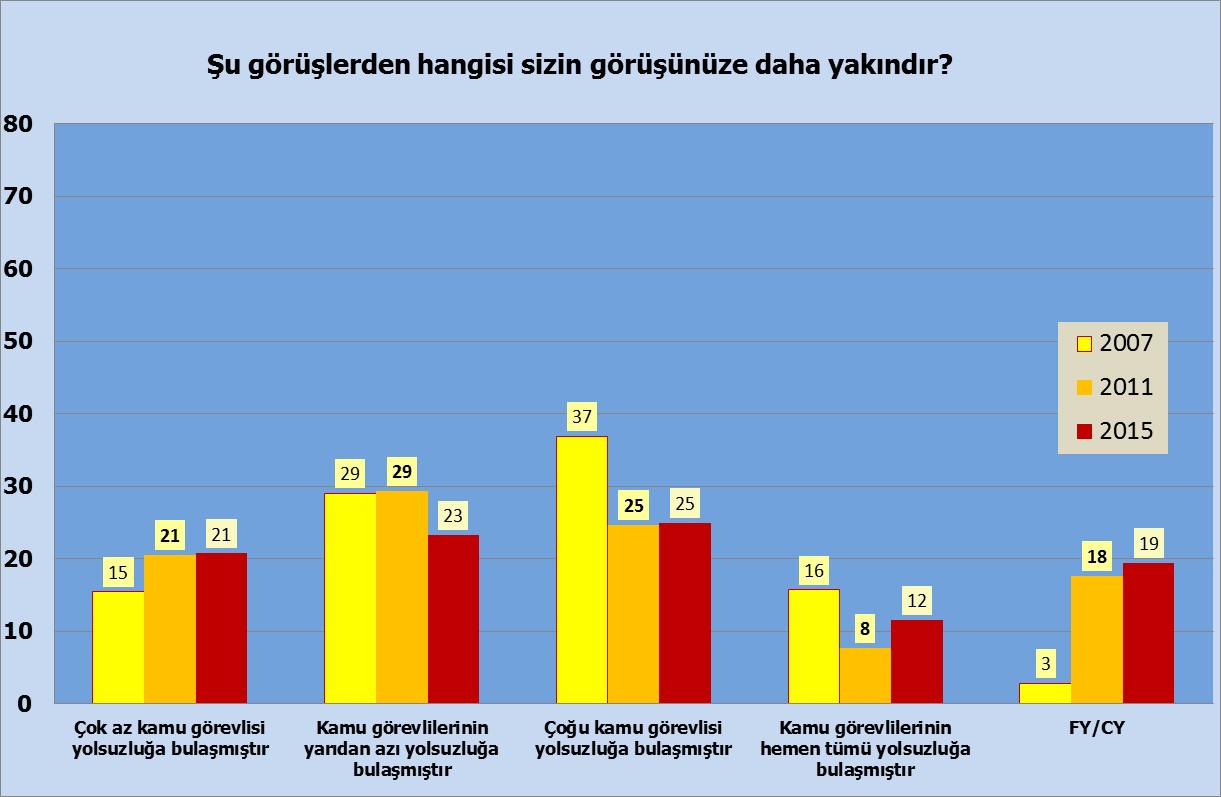 53
Yolsuzluk algısı
Hangisi sizin görüşünüze daha yakındır?
54
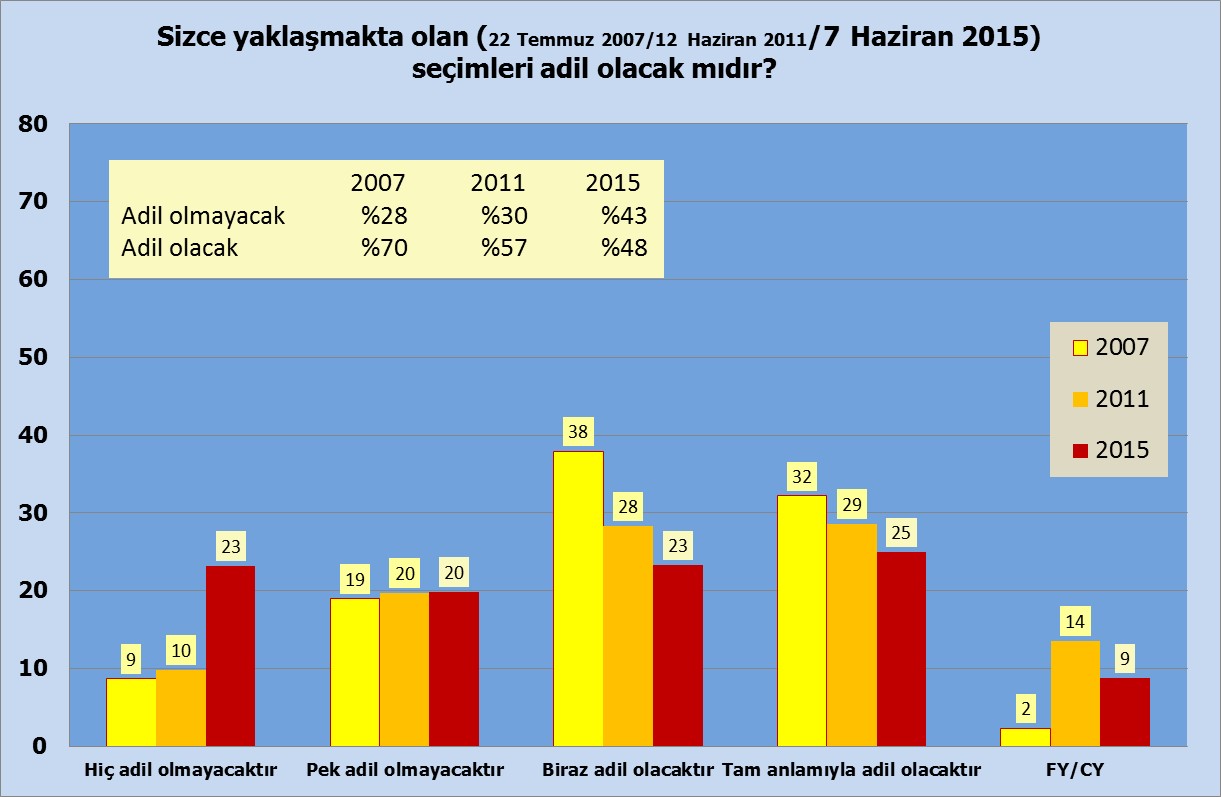 55
Seçim üzerine
Sizce yaklaşmakta olan 7 Haziran 2015 seçimleri adil olacak mıdır?
56
Seçim üzerine
Önümüzdeki seçimde sandıklarda oylar verildikten sonra yapılan oy sayımlarının doğru yapılacağına ne derecede inanıyorsunuz?
57
Teşekkürler,Sorular??
58